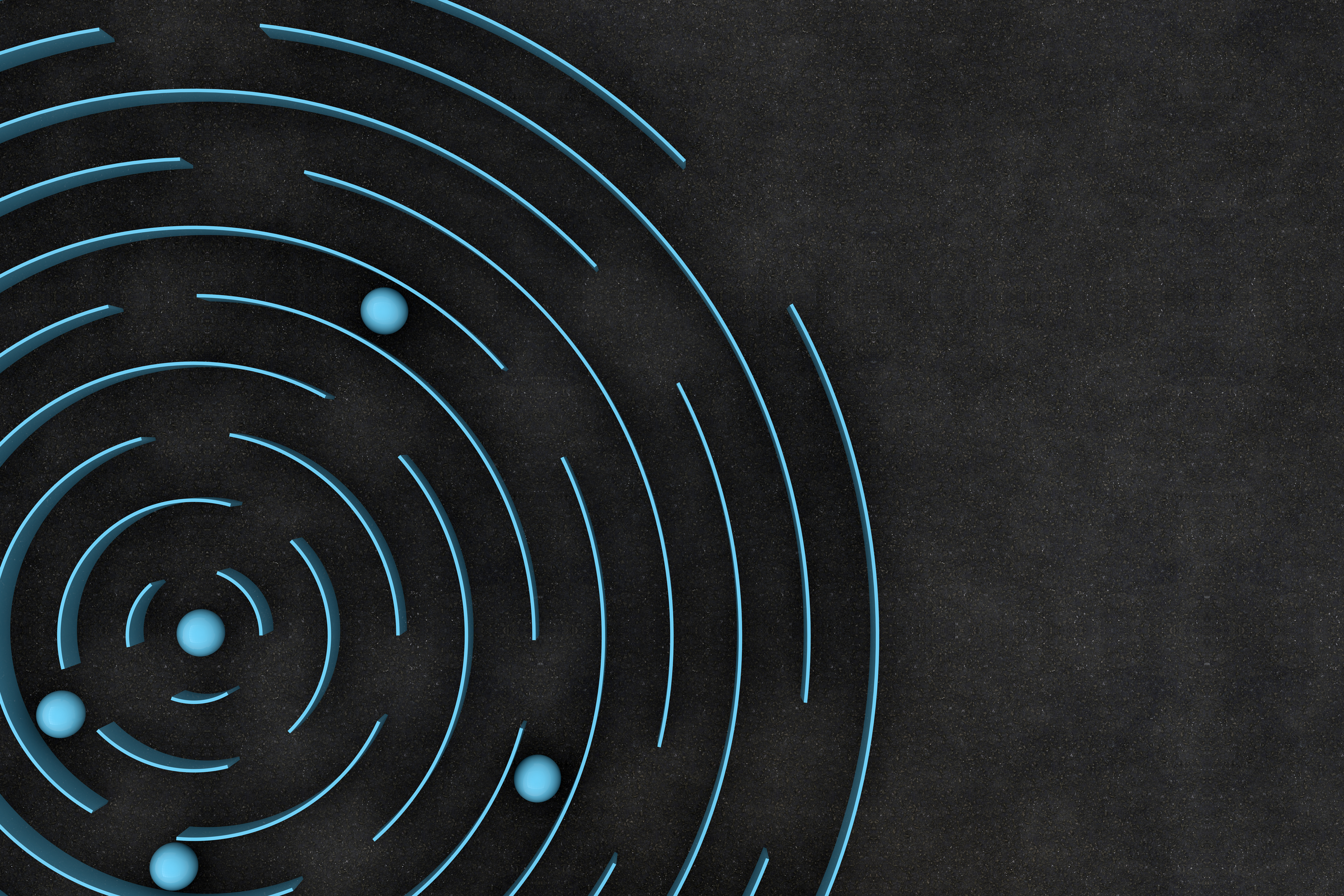 北門國小彈性課程
三年甲班 黃意雅、陳靜嬋
單元一 鹽田我來了
介紹鹽田
學習目標
1.能了解鹽田形成過程
2.能體會鹽工辛苦制鹽
井仔腳鹽田特色
聆聽井仔腳鹽田簡報說明
聆聽井仔腳鹽田簡報說明
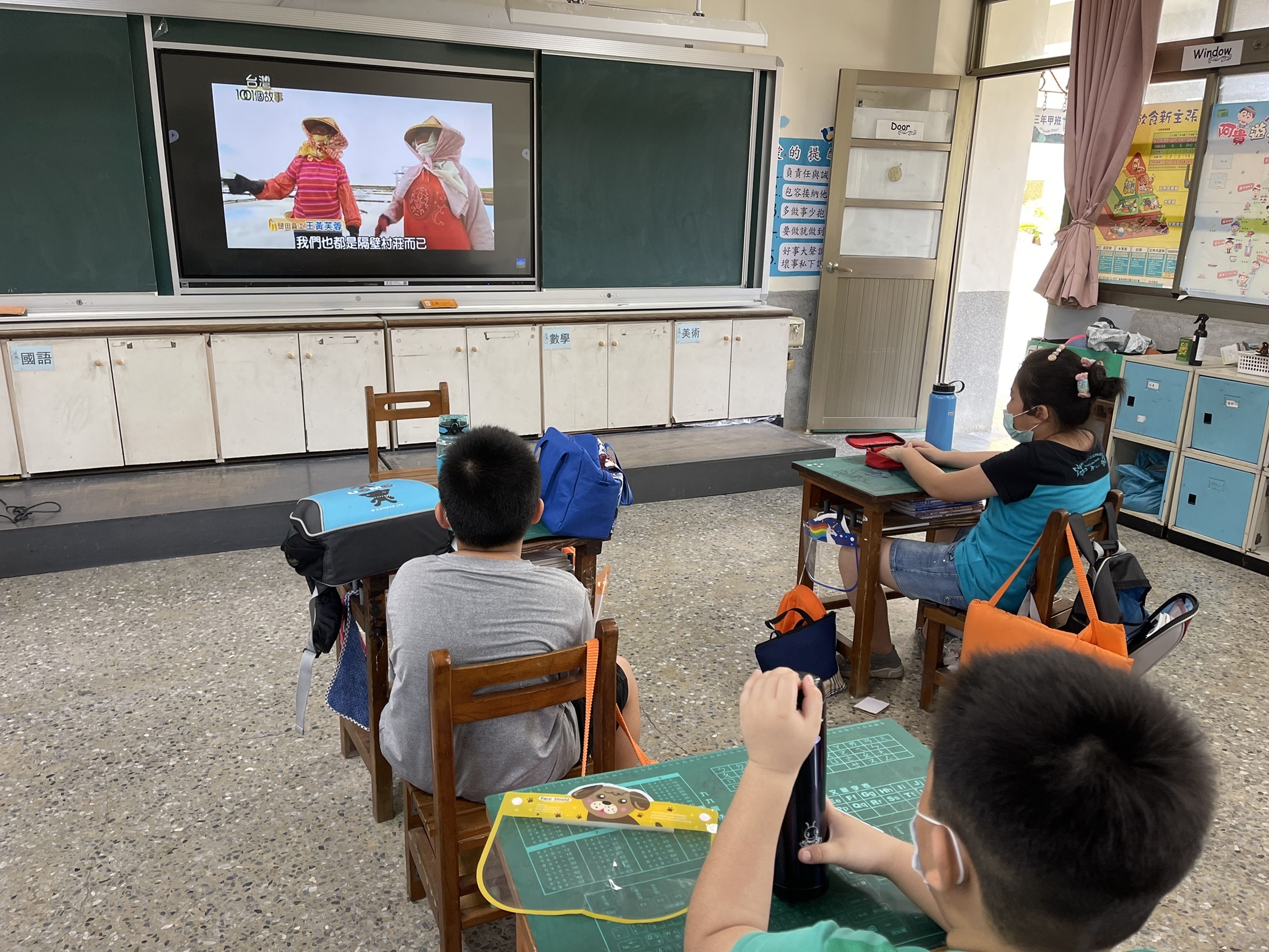 熱騰騰的鹽焗蛋
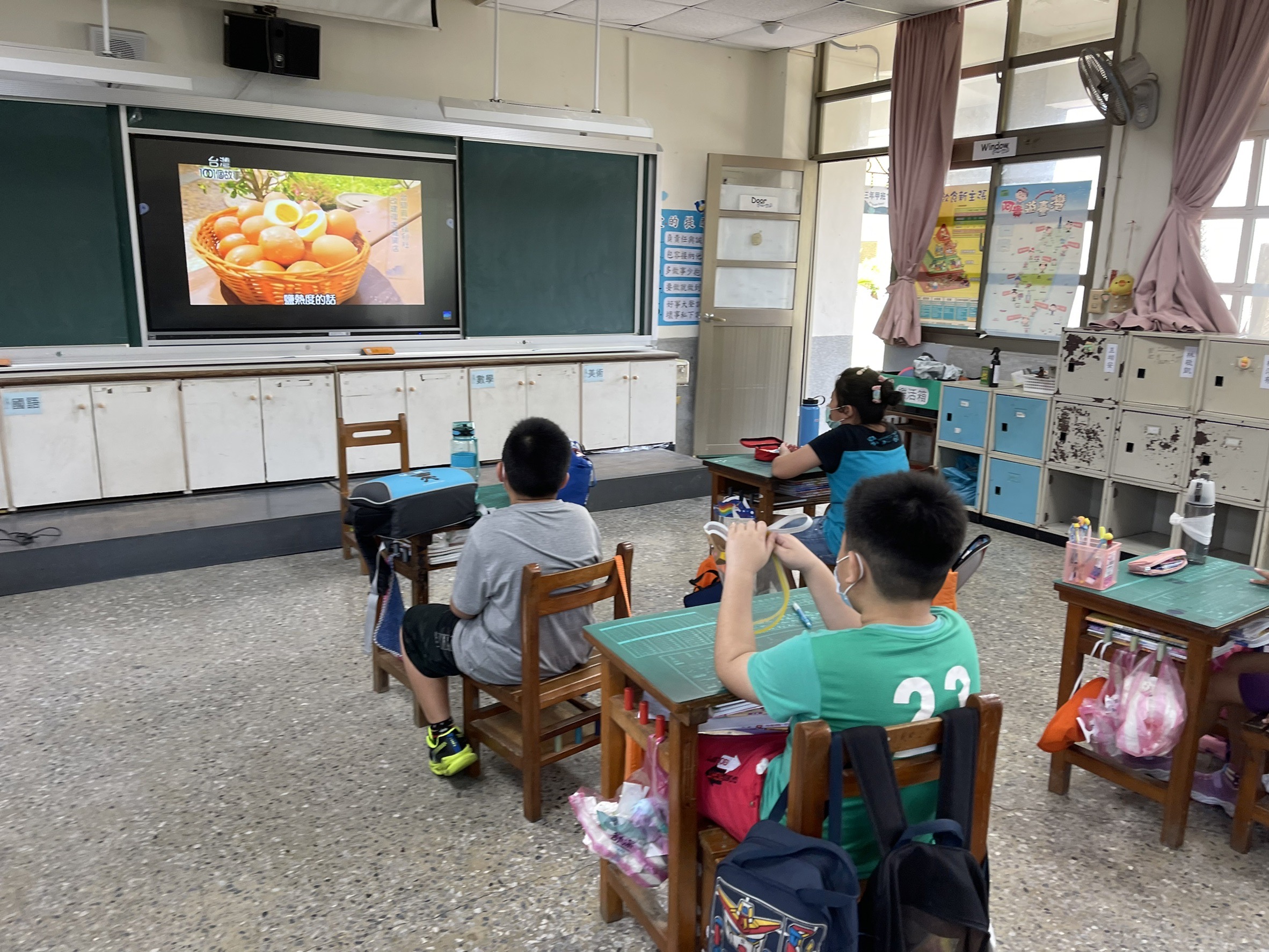 辛苦的鹽田工人述說她們的工作內容
單元一 鹽田我來了
鹽田探查
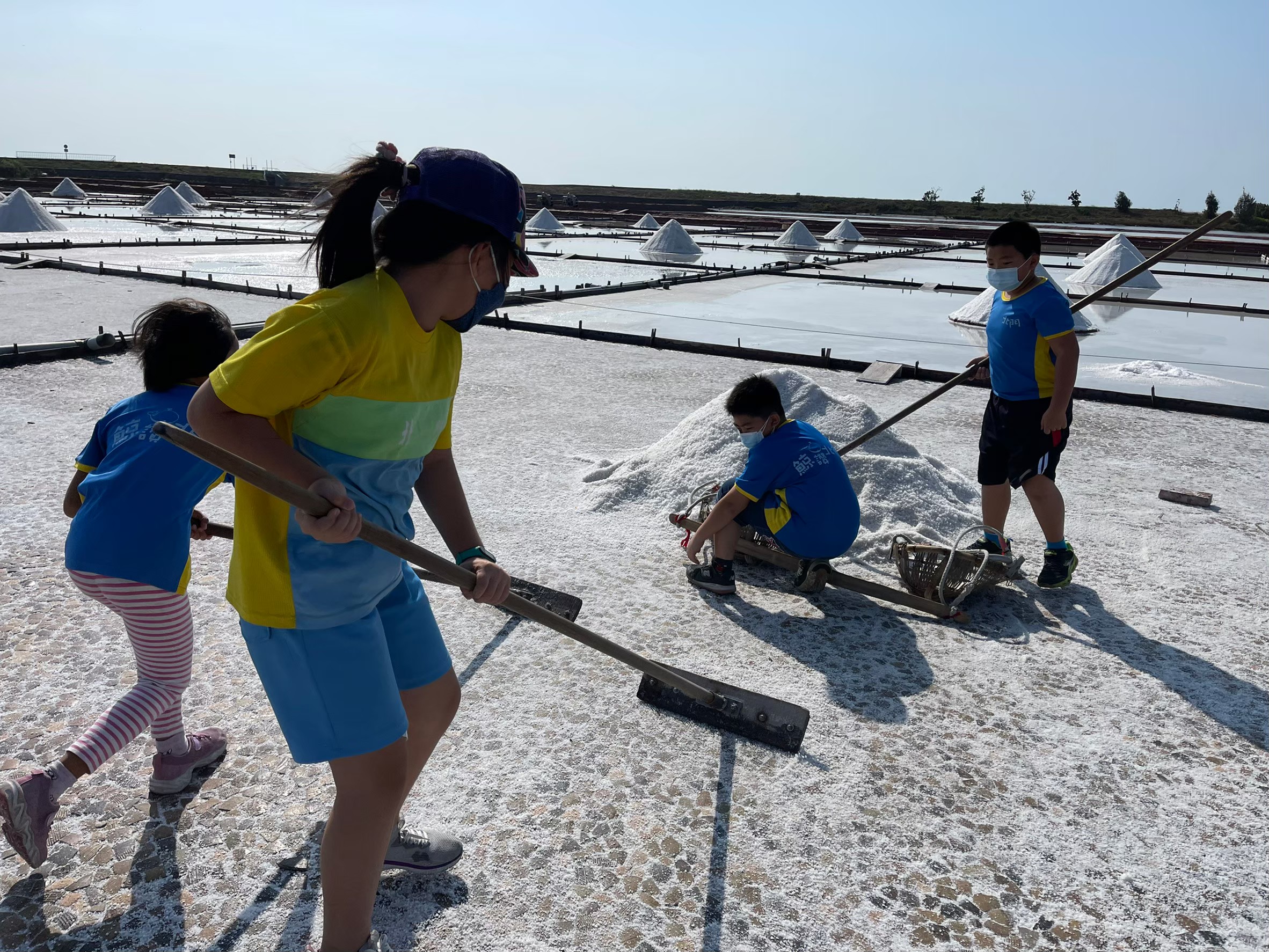 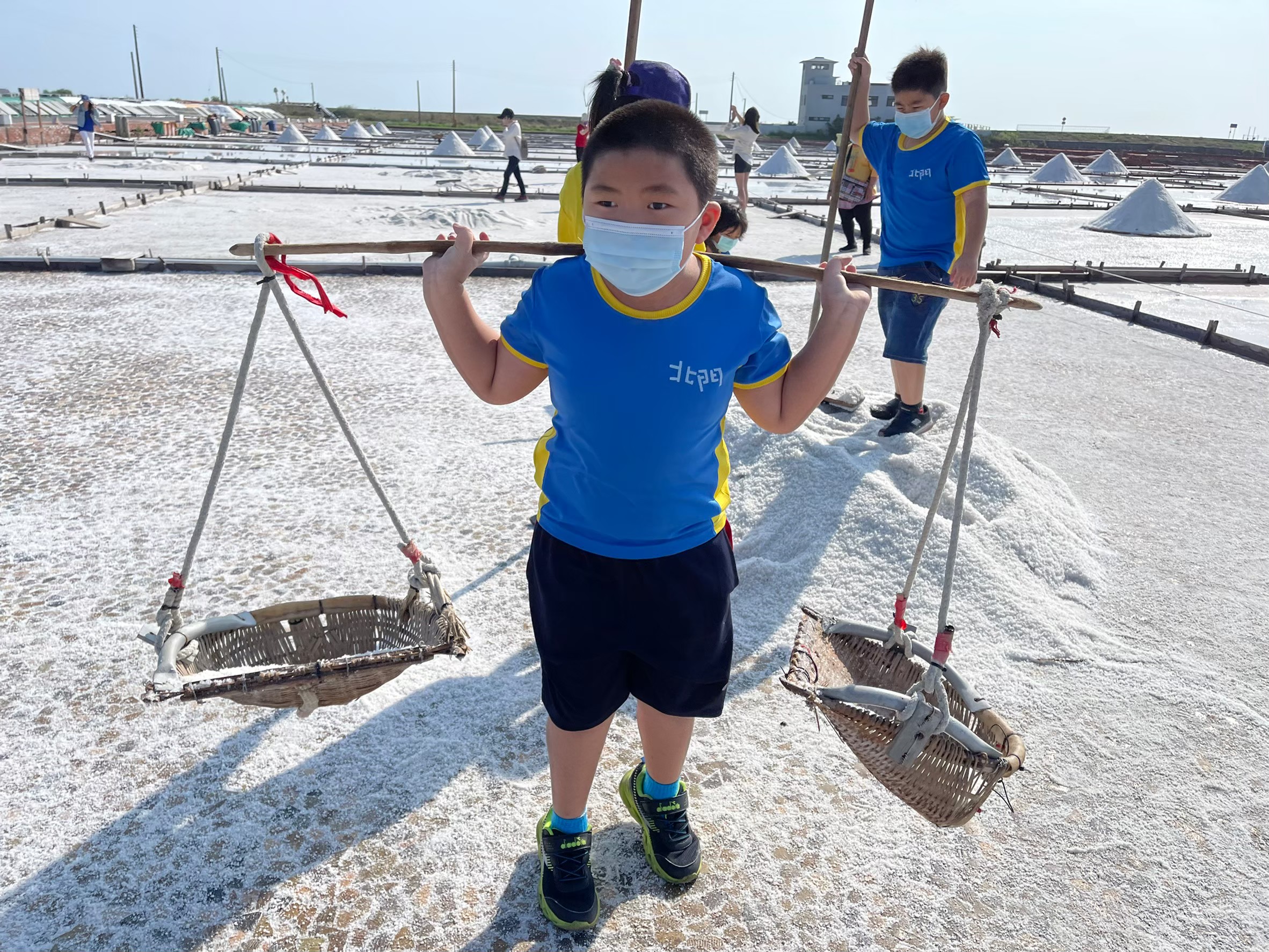 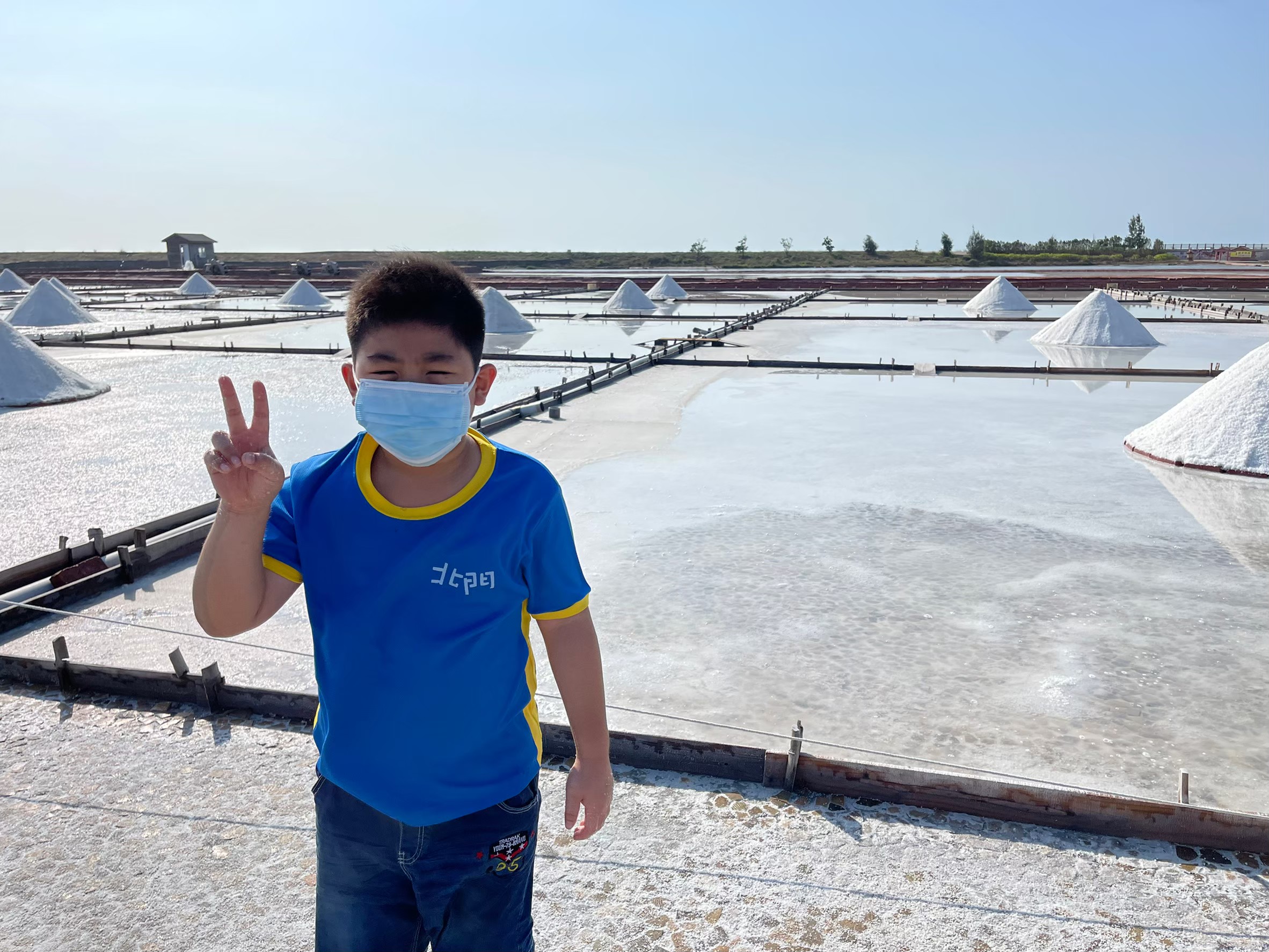 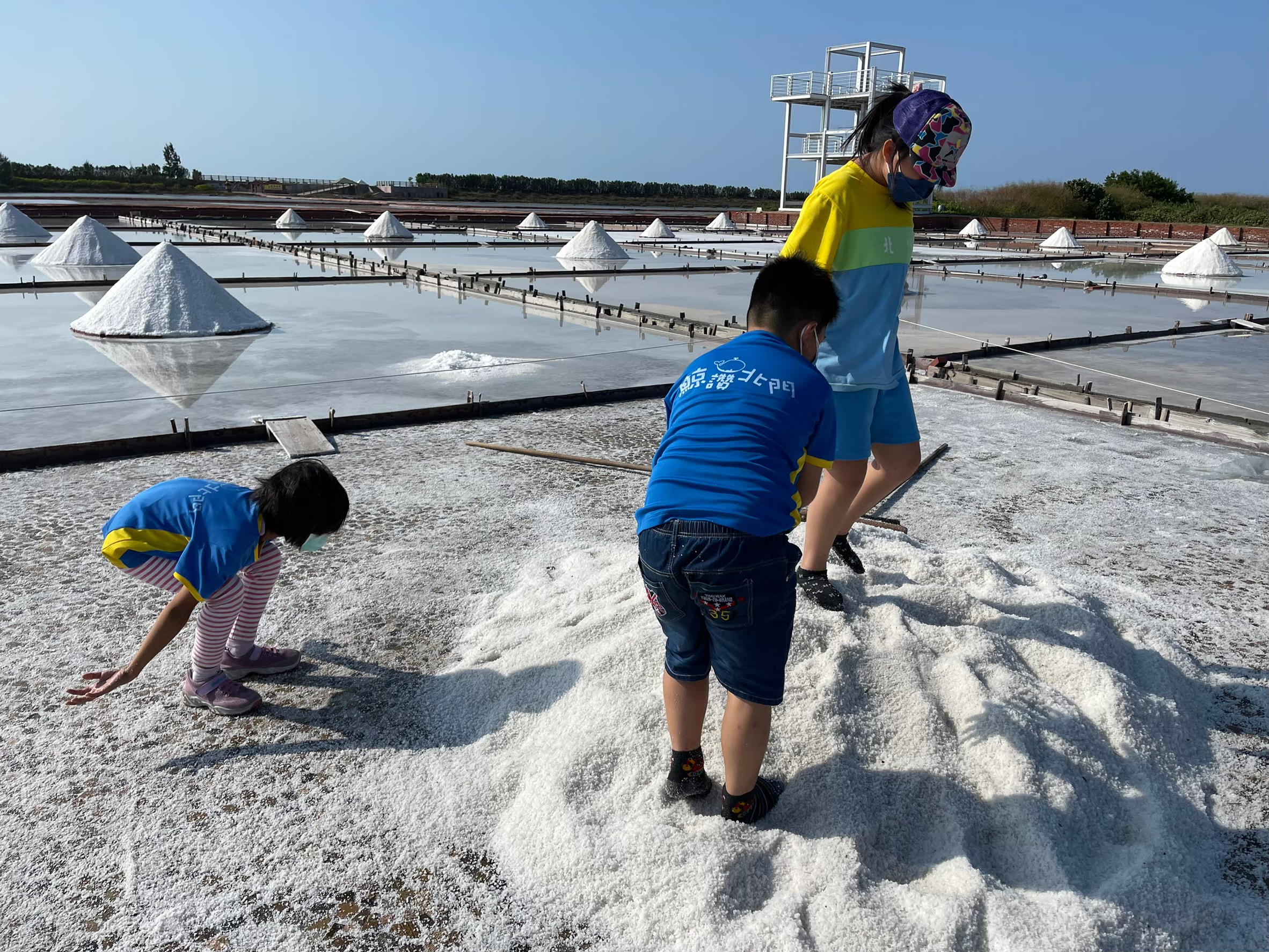 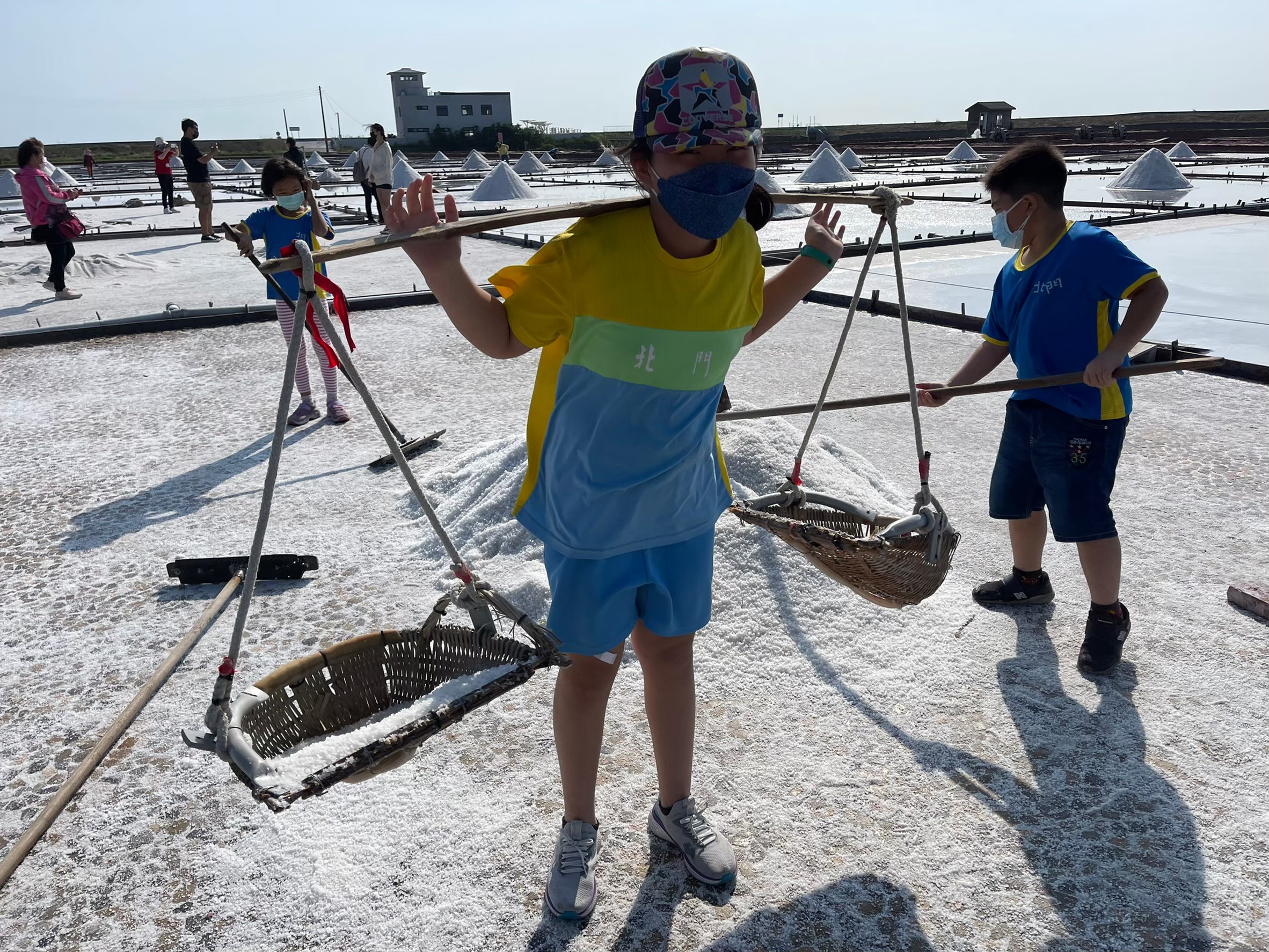 實際到鹽田讓學生體驗曬鹽的辛苦
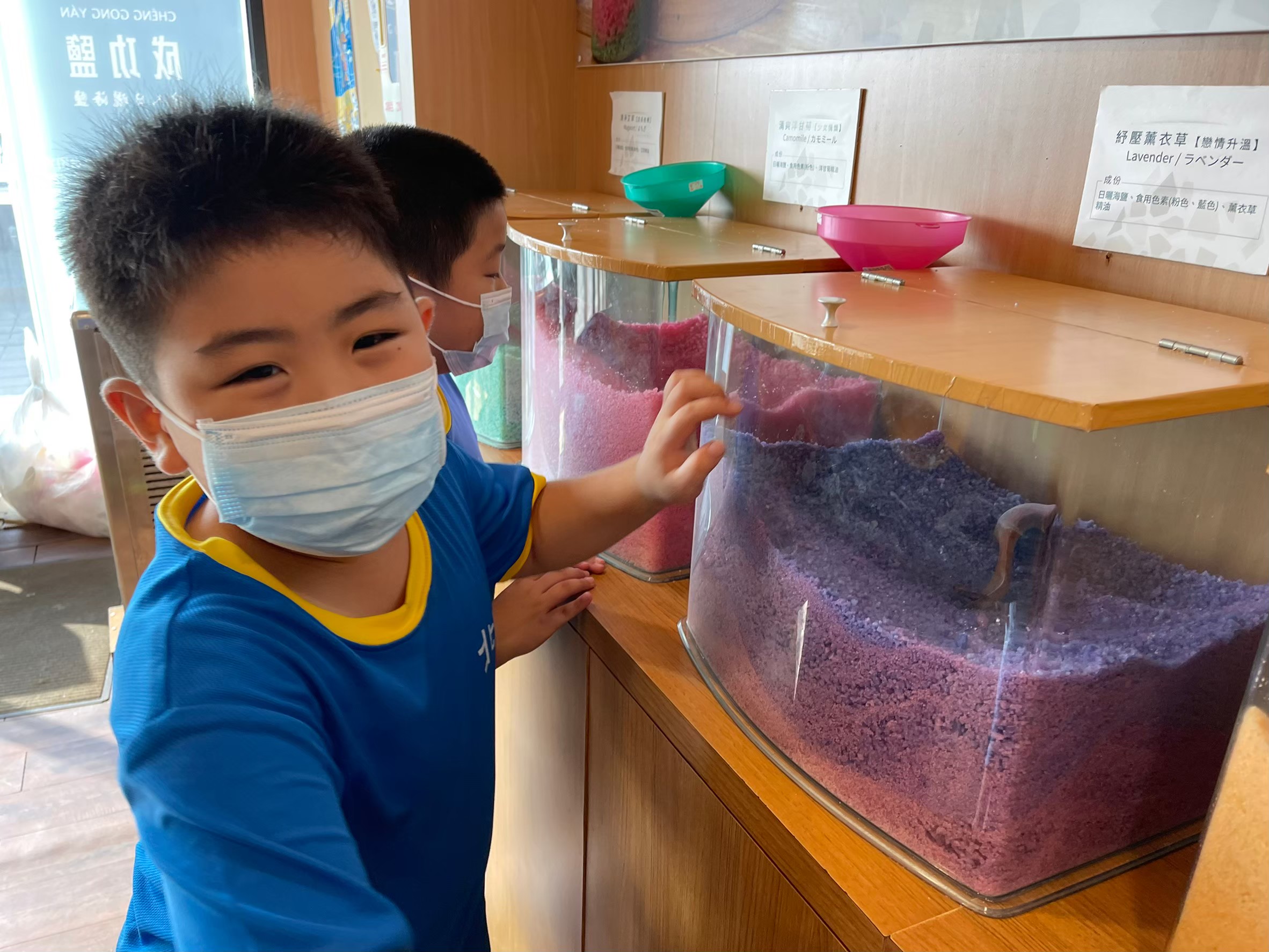 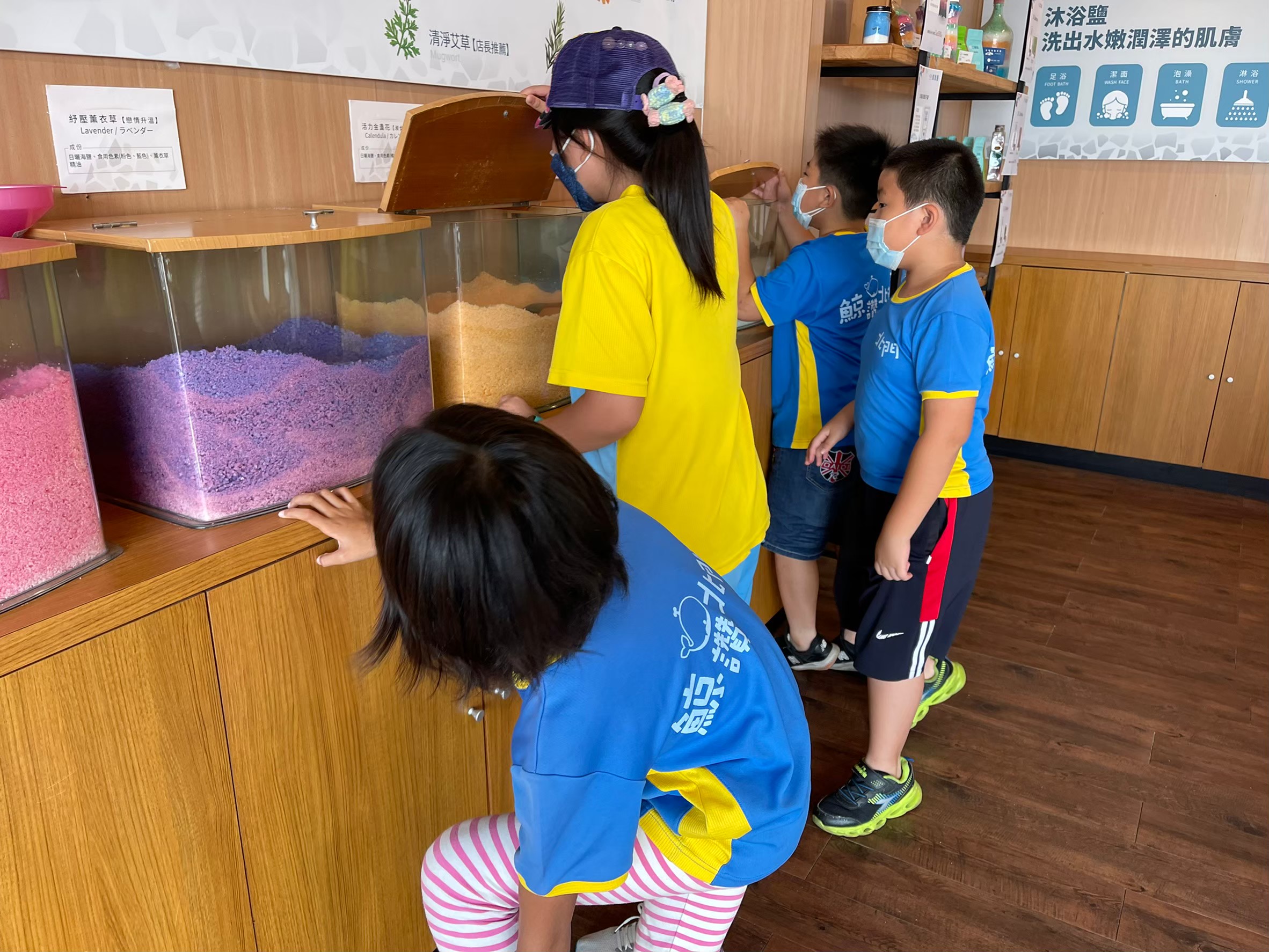 看看鹽還有什麼製品
        -香氛彩色鹽-
打開蓋子聞一聞好香喔
        -香氛彩色鹽-
單元二 鹽類面面觀
生活中的鹽、工業鹽與食用鹽
學習目標
1.能舉例說明鹽的功用
2.區分工業鹽及食用鹽的用處
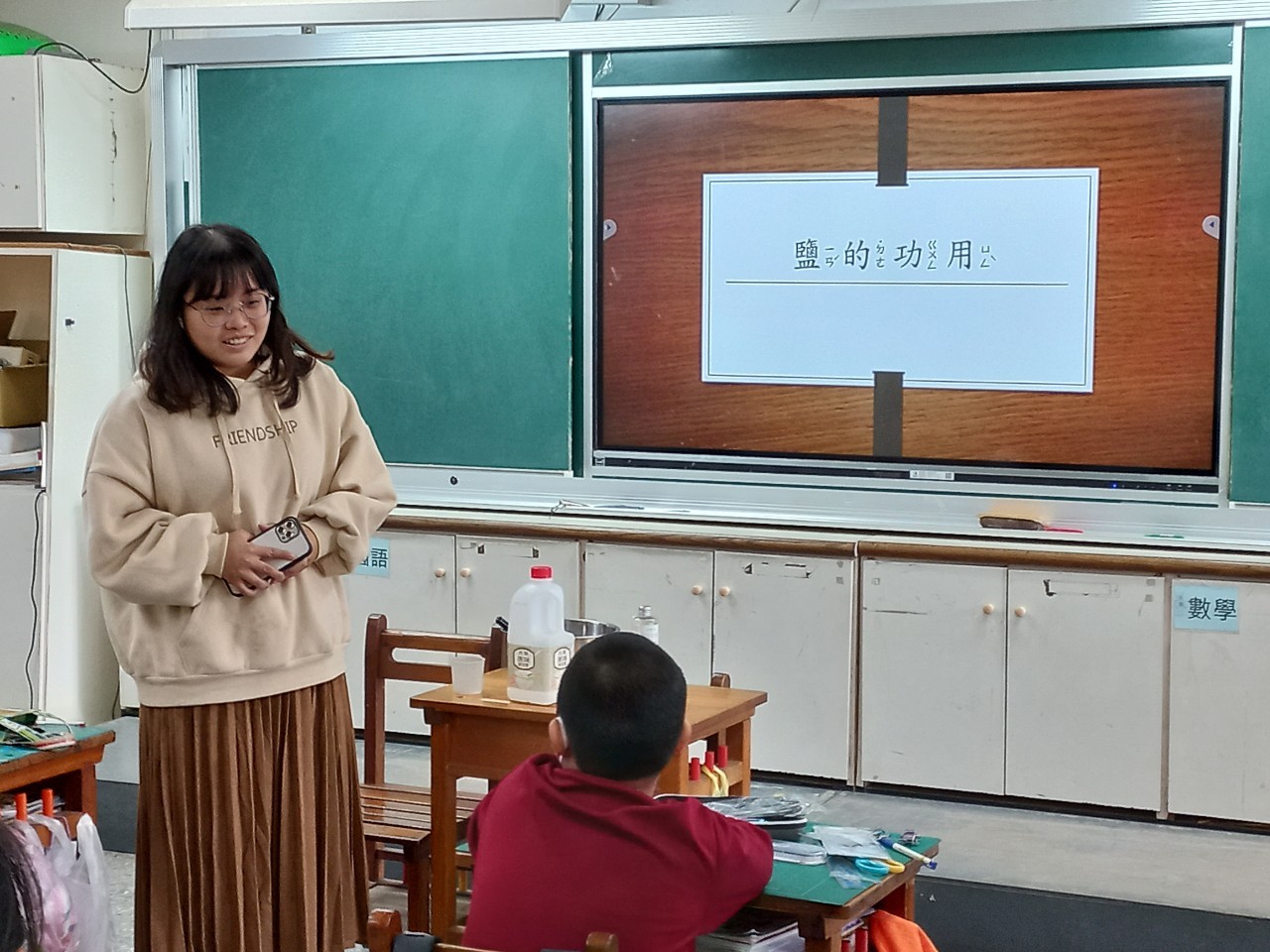 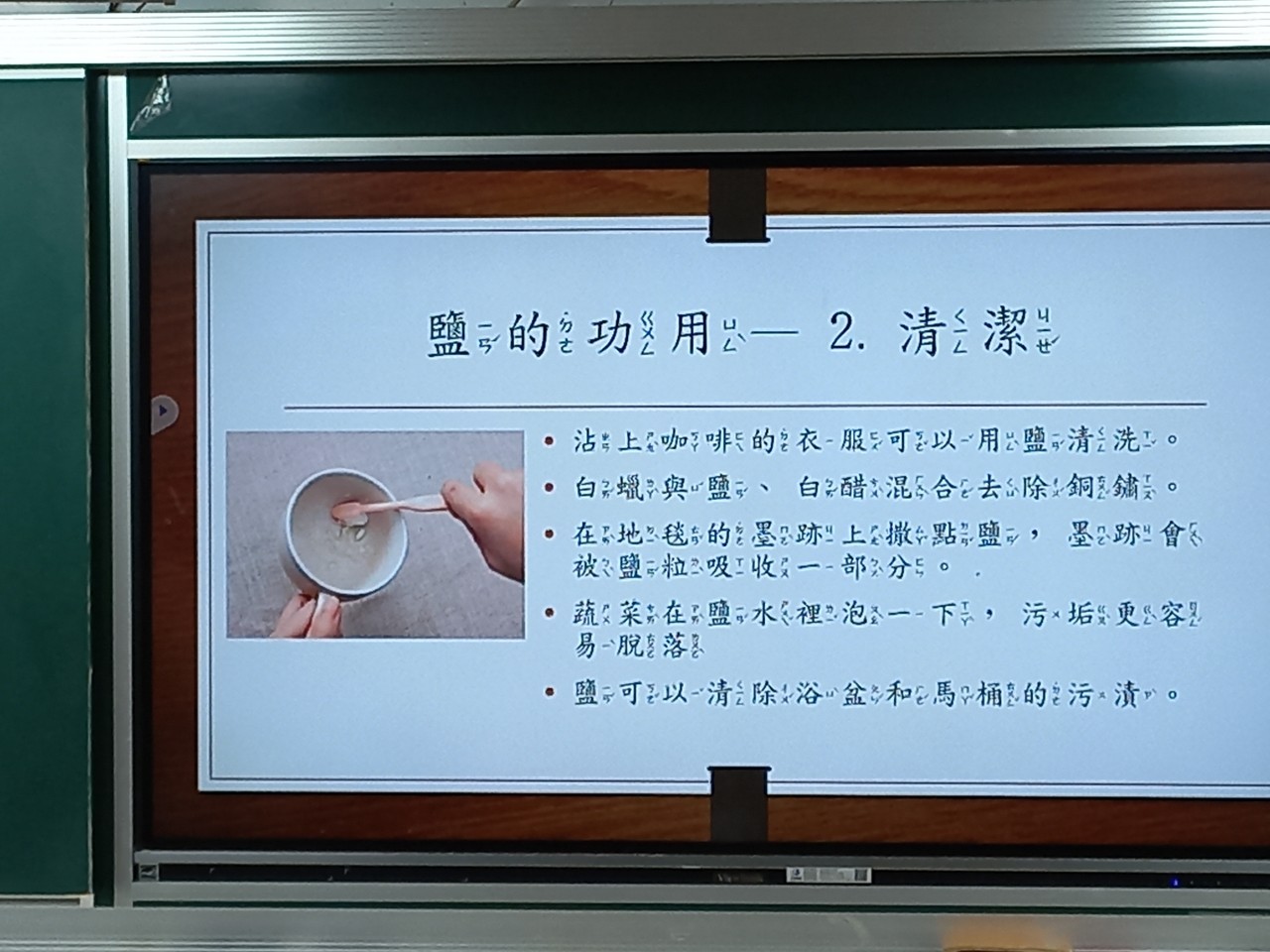 介紹鹽的功用
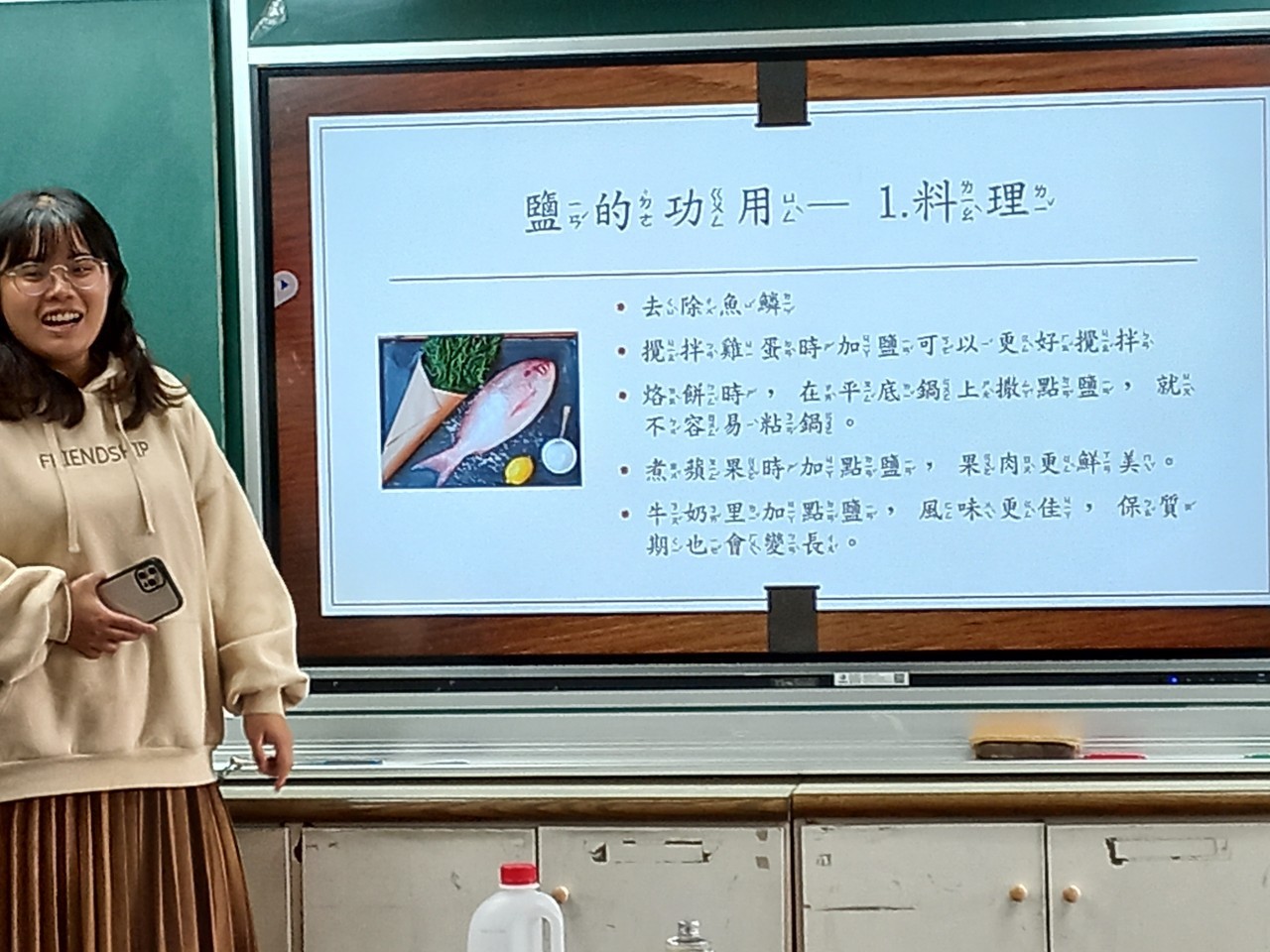 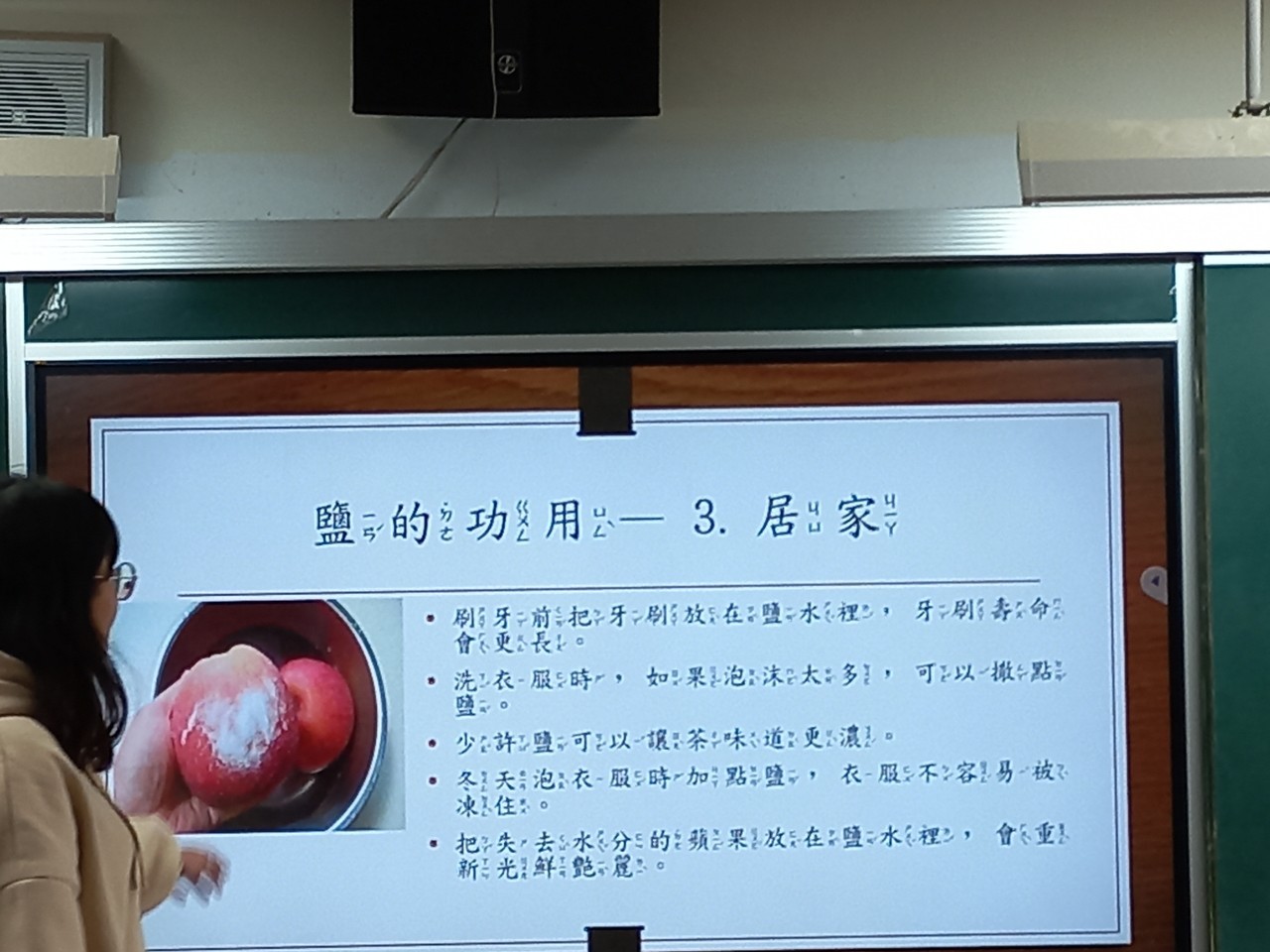 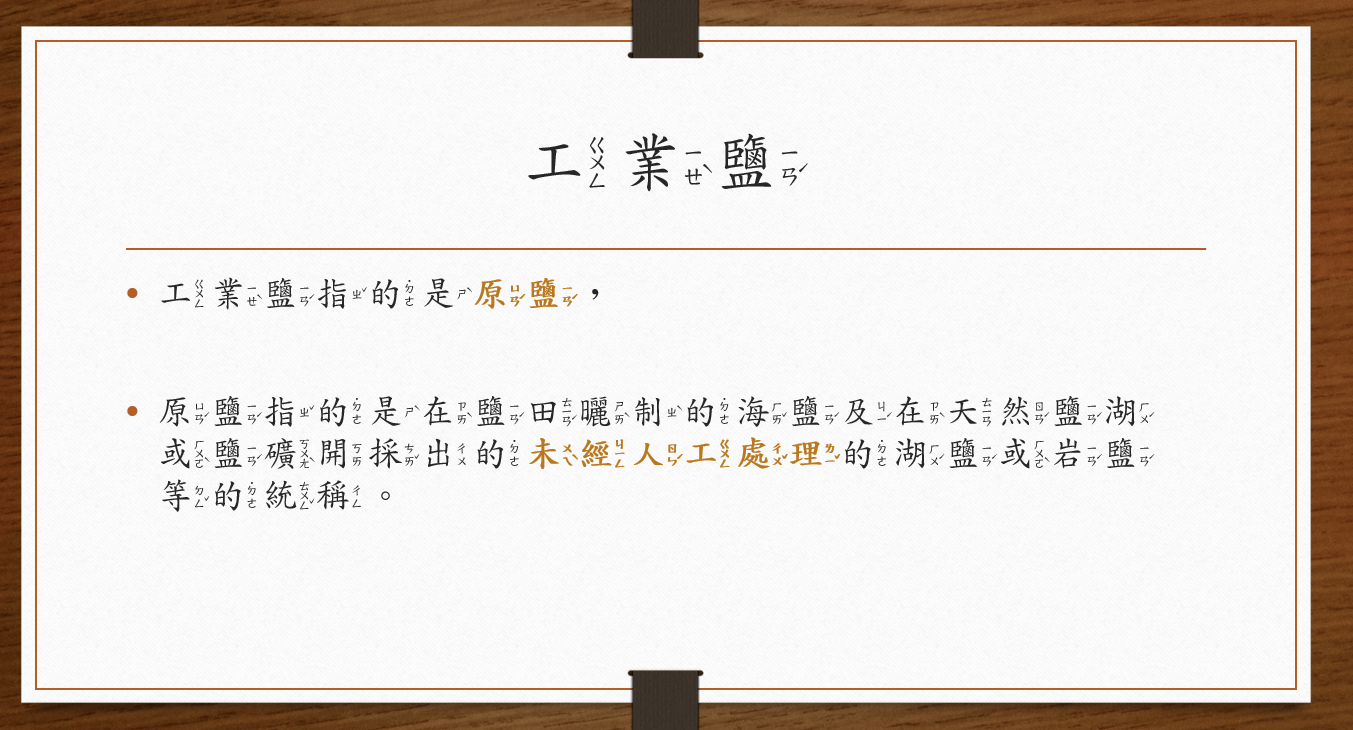 介紹鹽的差異
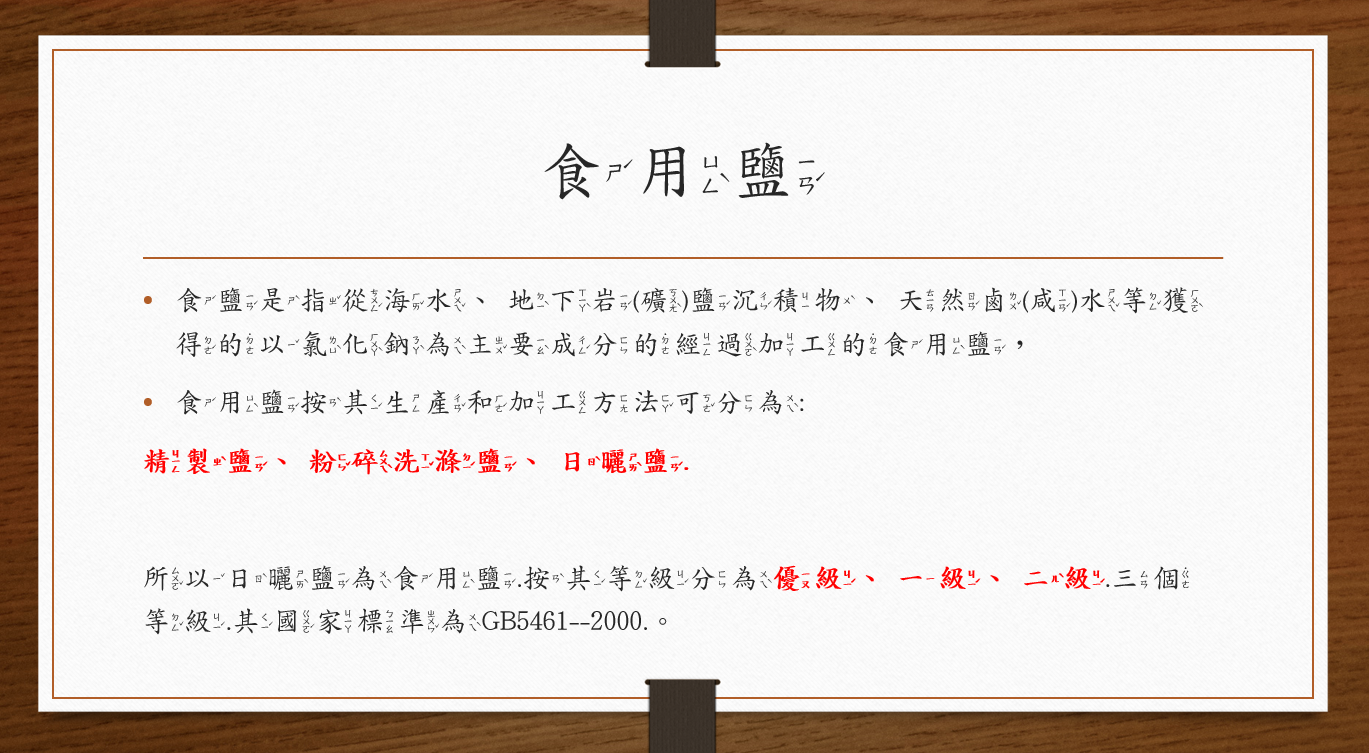 單元三 「花」「鹽」巧語
幸福彩鹽罐   鹽鹵豆花
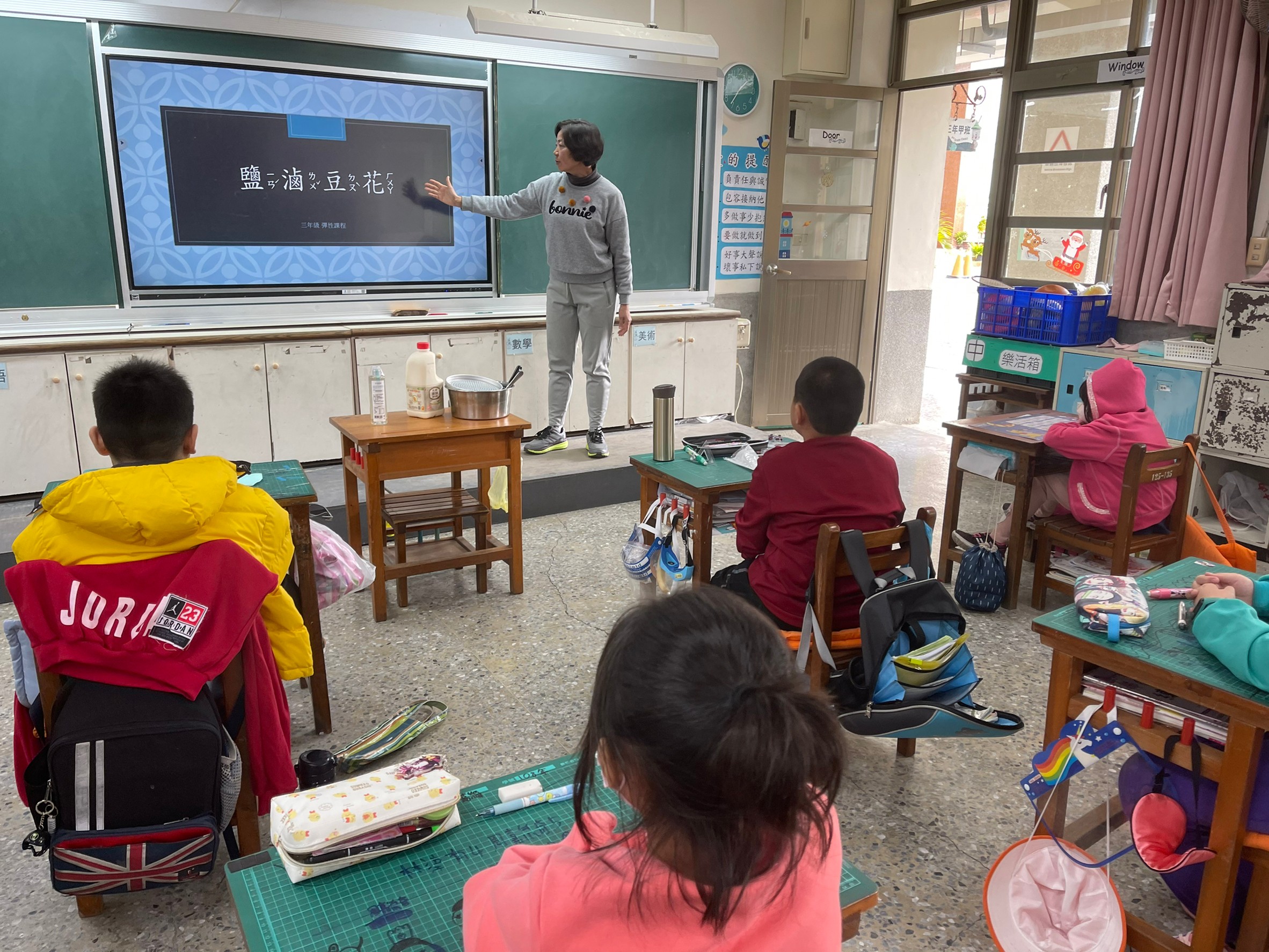 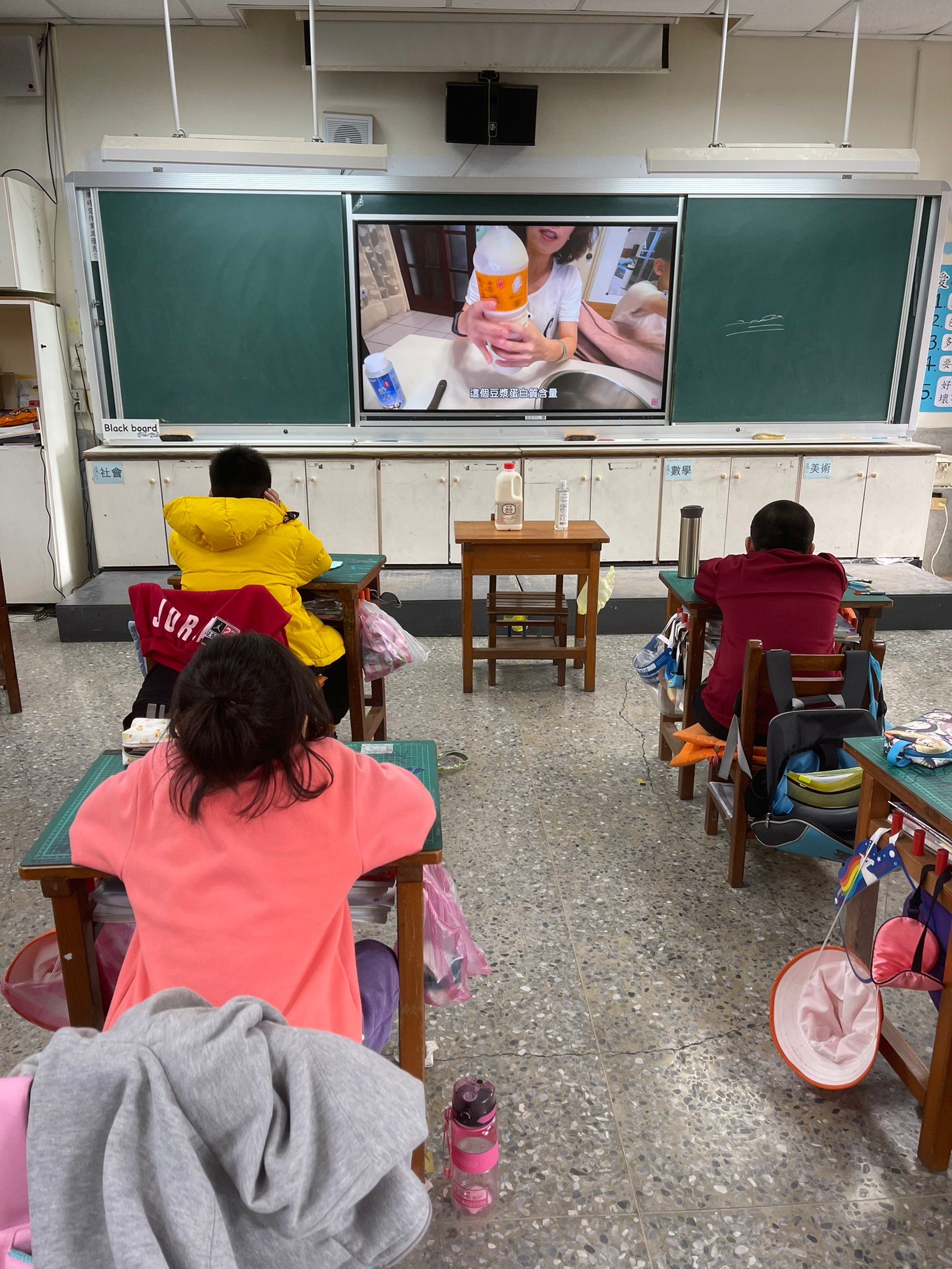 學生認真聽講
教師介紹鹽滷豆花製作
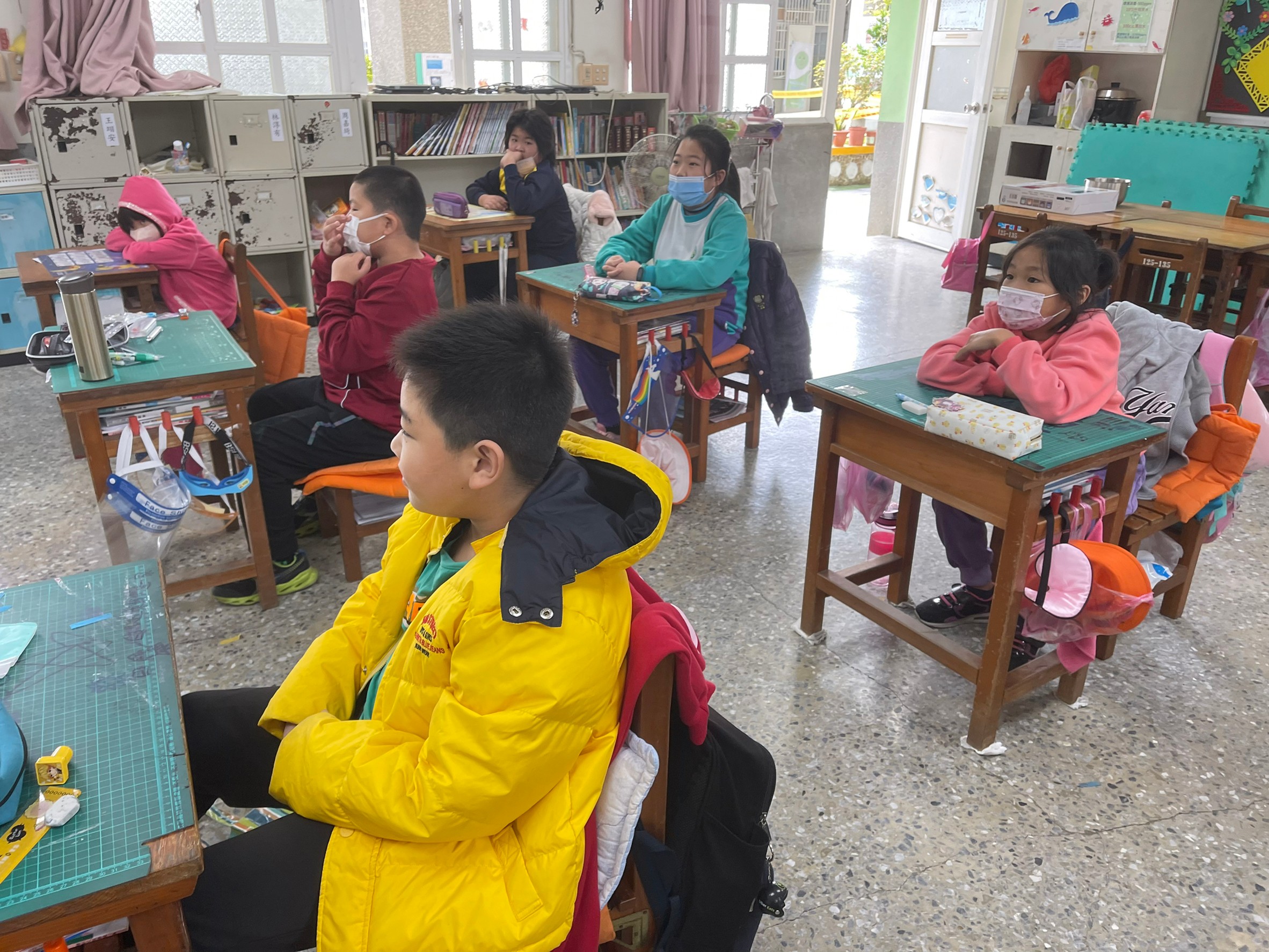 觀看影片步驟說明
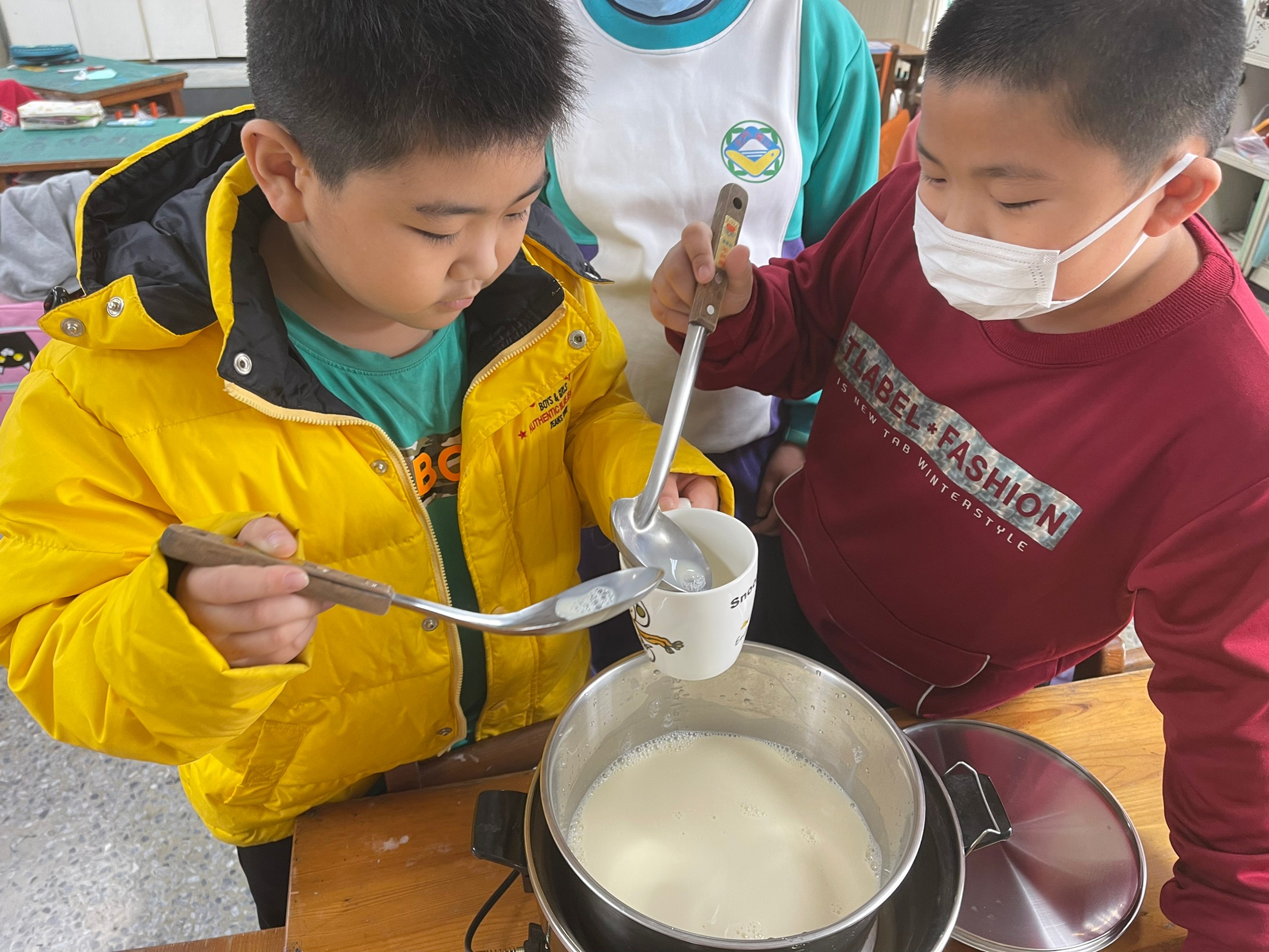 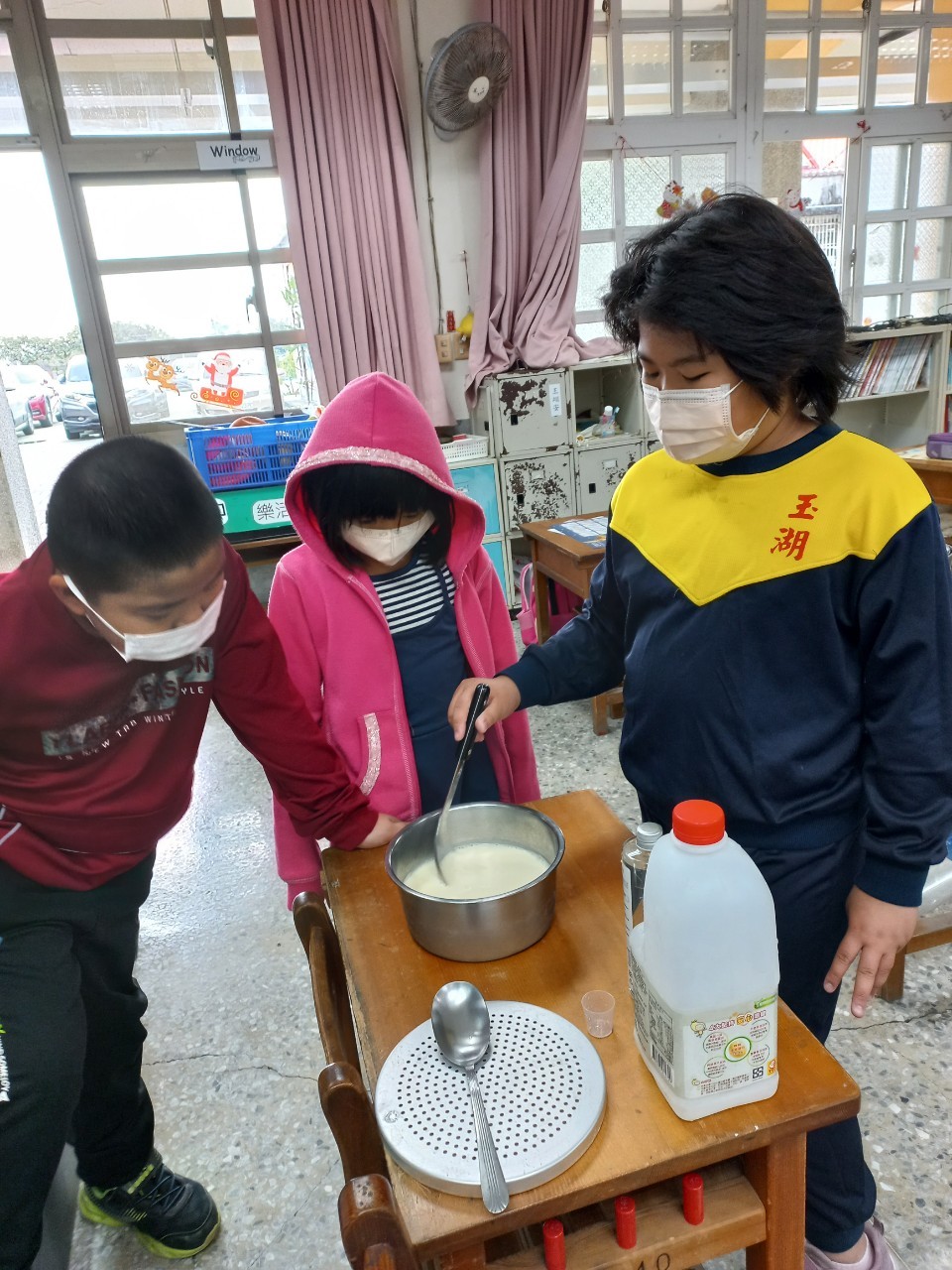 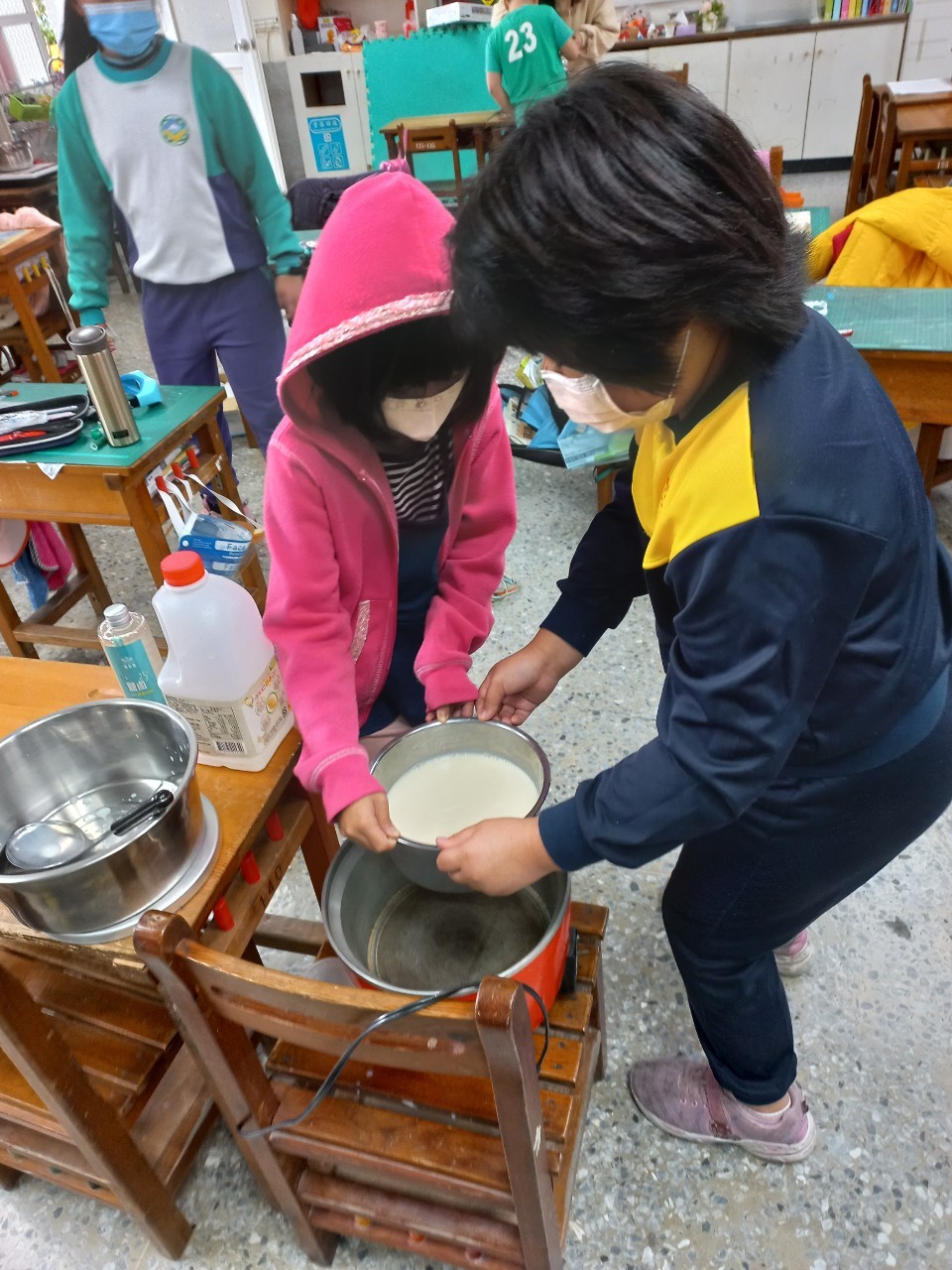 分工合作撈出豆漿泡沫
看看同學怎麼做
合力把豆漿放入電鍋
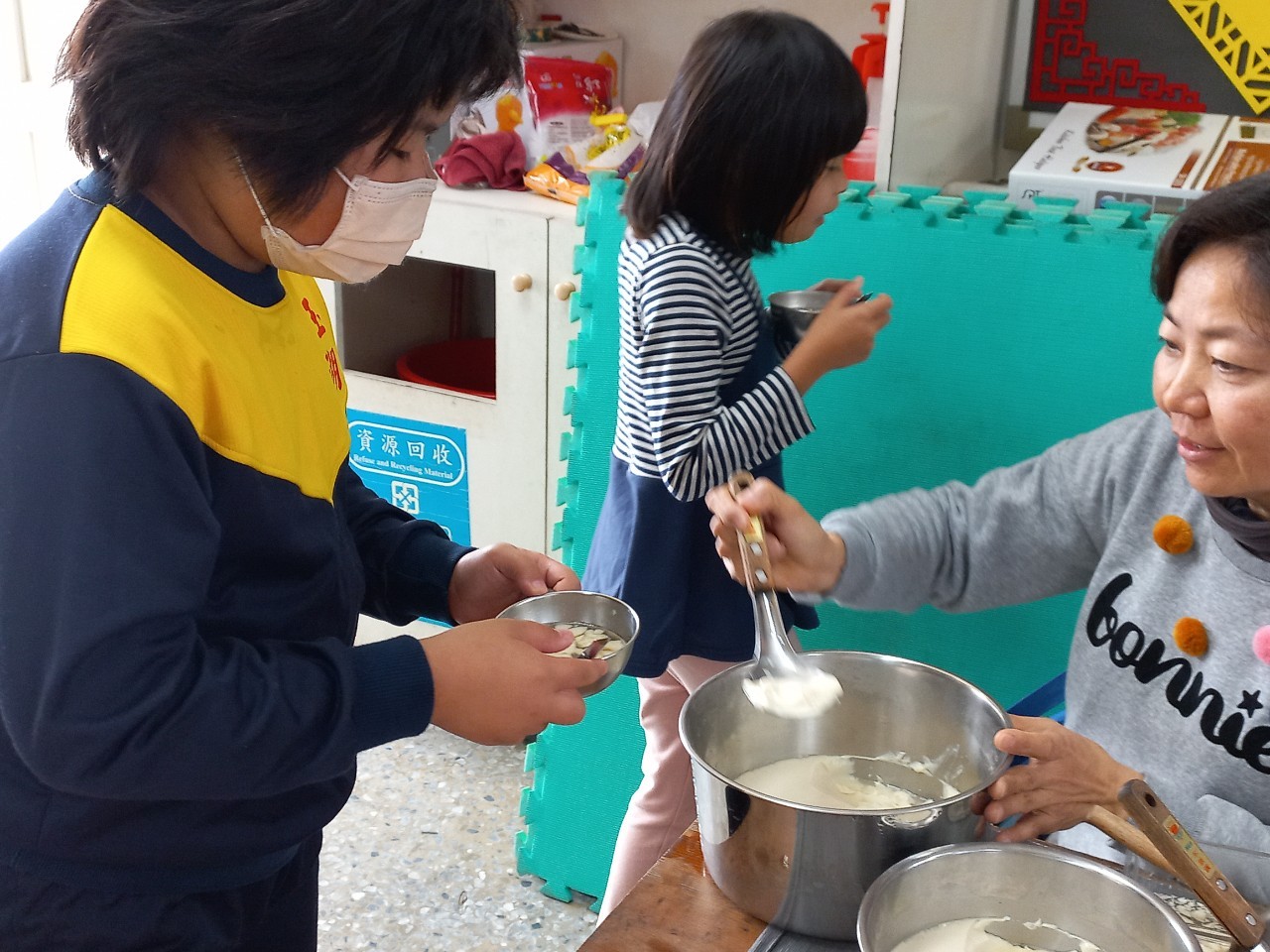 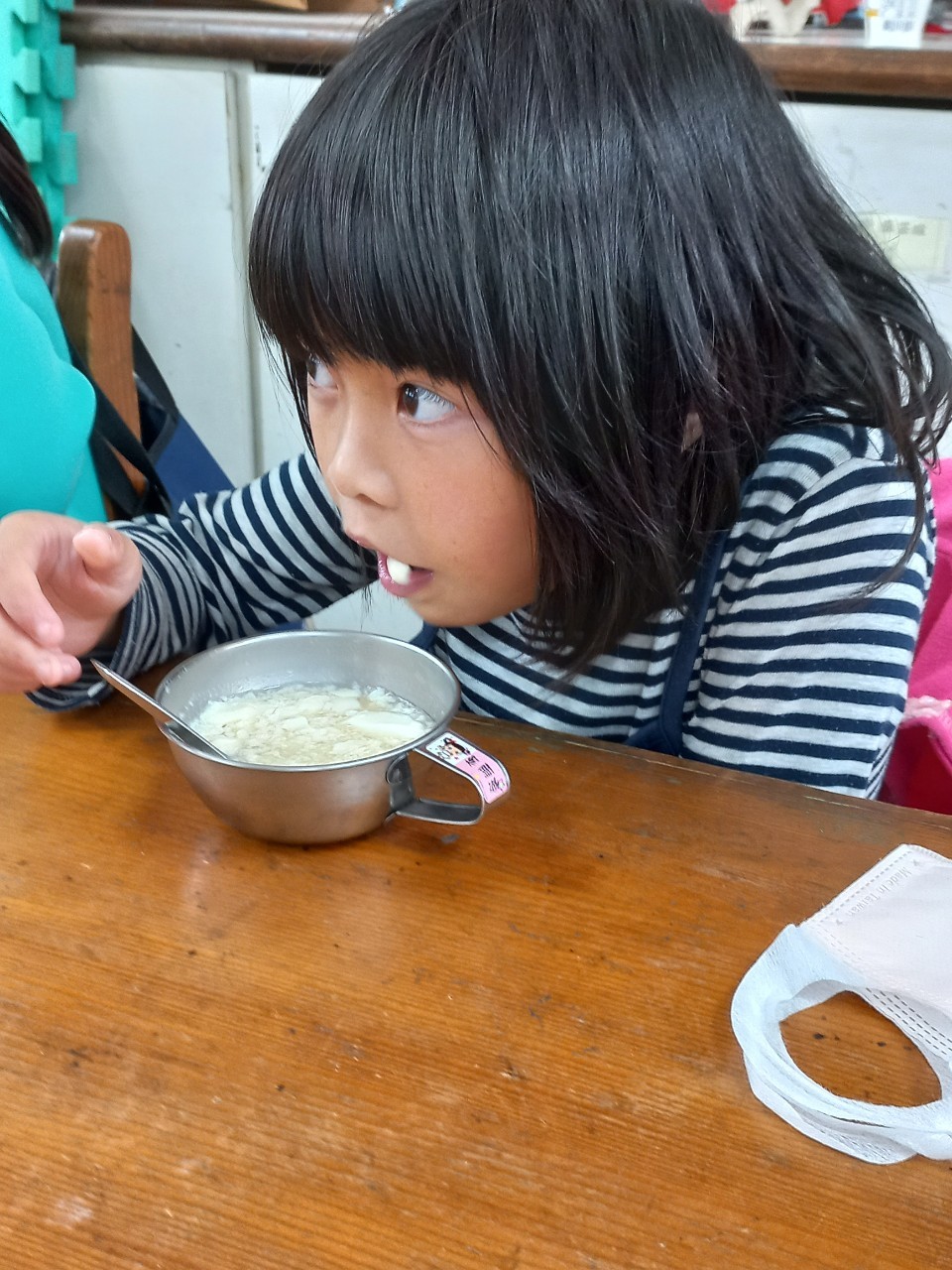 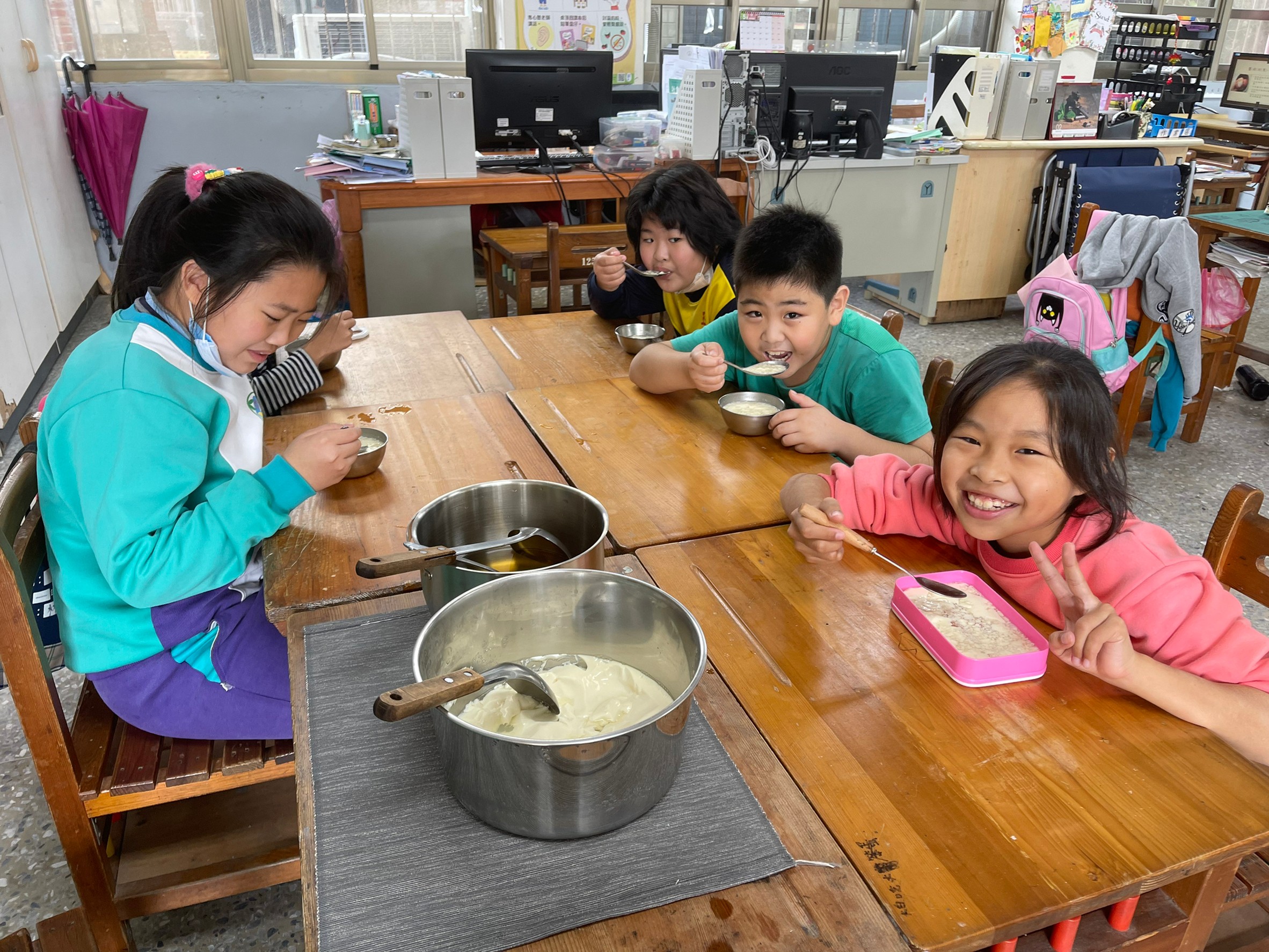 加點糖水吃吃看！
這個豆花怎麼鹹鹹的！？
美味豆花出爐囉！